Therapietrouw als team beheren
Taakcode: INT-20-2100151	Datum van update: april 2022
Disclaimer
CF CARE wordt volledig gefinancierd door Vertex Pharmaceuticals (Europe) Limited. De inhoud is opgesteld en ontwikkeld door de stuurgroep, met logistieke en redactionele ondersteuning van het CF CARE-secretariaat, ApotheCom. Vertex heeft de mogelijkheid gehad om de inhoud en hulpmiddelen op juistheid te controleren.
Invoering
Deze modules zijn door een stuurgroep van internationale deskundigen op het gebied van cystische fibrose ontwikkeld om met behulp van motiverende gespreksvoering (motivational interviewing, MI) een effectief kader te vormen voor het verbeteren van de openheid van patiënten voor gedragsverandering.

De MI-inhoud is opgesteld in vijf modules, die zijn ontworpen om uw kennis en vaardigheden van MI te helpen verbeteren. Alle modules kunnen worden gedownload van www.cfcare.net

In deze module komt het beheer van therapietrouw als team aan bod
Leerdoelen
Cultuur, ethos en verwachtingen herkennen als een drijvende kracht voor verandering binnen een team om patiënten te helpen zich met succes aan behandelingen te houden

De belangrijkste aspecten binnen teams identificeren om te helpen bij het verbeteren van hun relatie met patiënten en families

Bepaal interventies die als team kunnen worden aangepast om therapietrouw te beheren
Veranderen van cultuur, ethos en verwachtingen
Waarom veranderen?
Drijfveren voor verandering binnen een team
Extern (NHS England Mandate Refresh, 2018–2019)1
Intern (therapietrouw, gezondheidsresultaten en kosten)2–6

Toenemende deelname van patiënten en het effect ervan op teams?

Hoe kan een team veranderen?
1. Department of Health and Social Care. 2019. https://assets.publishing.service.gov.uk/government/uploads/system/uploads/attachment_data/file/803111/revised-mandate-to-nhs-england-2018-to-2019.pdf. Geraadpleegd in juli 2021; 2. Eakin MN, et al. Curr Opin Pulm Med. 2013;19:687–691; 3. Briesacher BA, et al. BMC Pulm Med. 2011;11:5; 4. Eakin MN, et al. J Cyst Fibros. 2011;10:258-264; 5. Nasr SZ, et al. J Med Econ. 2013;16:801–808; 6. Kleinsinger F. Perm J. 2018;22:18-033.
Changing CULTURE
Vier uitgangspunten:
1.
2.
3.
4.
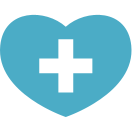 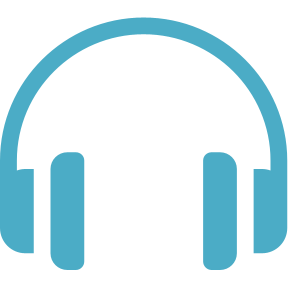 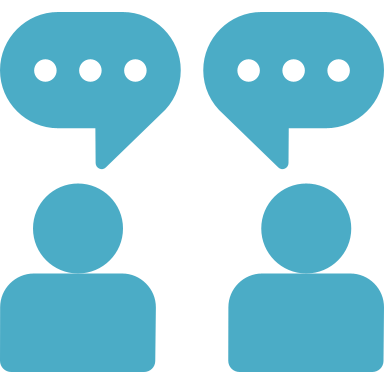 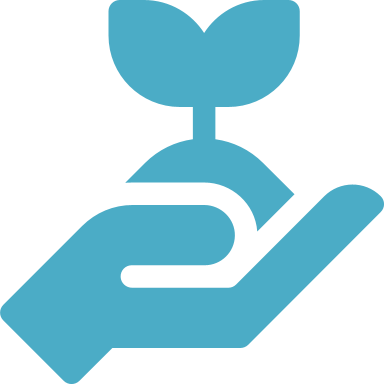 Plaats de kwaliteit van de patiëntenzorg boven alle andere doelen
Zorg ervoor om patiënten en verzorgers er te allen tijde bij te betrekken, hen te ondersteunen en naar hen te luisteren
Faciliteer groei en ontwikkeling van personeel op actieve wijze
Omarm transparantie bij het bevorderen van verantwoordelijkheid, vertrouwen en de groei van kennis
Berwick D, et al. 2013. www.gov.uk/government/uploads/system/uploads/attachment_data/file/226703/Berwick_Report.pdf. Geraadpleegd in juli 2021.
Veranderen van ETHOS
Belangrijke onderdelen van een patiëntgerichte cultuur
Zorg dat elk contact telt. Gebruik elke gelegenheid om met kinderen en jongeren te praten over hun gezondheid en welzijn, en de keuzes die ze kunnen maken
Ondersteun ouders en gezinnen bij het maken van de beste keuzes voor hun kind, voortbouwend op sterke punten binnen de familie-eenheid
Deel informatie over verschillende trajecten, met andere instanties en met kinderen en jongeren

Door het meerekenen van 'patiëntgerichtheid' worden open en eerlijke gesprekken gefaciliteerd
Deze zullen waarschijnlijk belangrijke uitnodigingen opleveren voor artsen om de realiteit van het dagelijks leven van hun patiënten echt te begrijpen

Op deze manier worden flexibiliteit en onderhandeling intrinsiek aan het plannen van zorg die geschikt is voor elke individuele persoon
Veranderen van VERWACHTINGEN
De verwachtingen van anderen zijn belangrijk en wat we denken dat anderen doen is een belangrijke invloed op het gedrag

Dit is het begrip 'sociale normen'

Wat zijn de 'sociale normen' van het team, niet alleen met betrekking tot therapietrouw bij CF?
Een cultuur van openheid en eerlijkheid
Een patiëntgericht ethos
Een echt samenwerkend partnerschap met patiënten en families
CF, Cystische fibrose
Bespreken van sociale normen
Wat zijn de 'normen' met betrekking tot therapietrouw bij CF?

Zou het bij het overwegen van variabelen van gezondheidsresultaten ooit nuttig zijn om variabelen van gezondheidsresultaten van patiënten te vergelijken in de context van andere cohorten in de kliniek?
Verbeteren van relaties
Verbeteren van relaties
MDT-leden spelen een brede en belangrijke rol bij het ondersteunen van patiënten en hun families bij het succesvol naleven van behandelingen

Dit wordt gedaan door de obstakels van hun patiënten voor optimale therapietrouw te begrijpen, evenals hun persoonlijke en gezondheidsgerelateerde doelen

MDT-leden kunnen vervolgens een omgeving creëren die specifiek is voor de behoeften van hun patiënten om te helpen bij het beheer van de ziekte, en waarin hun problemen worden opgelost
MDT, multidisciplinairGardner AJ, et al. Patient Prefer Adherence. 2017;11:761–767.
Verbeteren van relaties (vervolg)
Goede communicatie leidt tot:
Verhoogde tevredenheid en verbeterde gezondheidsresultaten vergeleken met traditionele door deskundigen geleide consulten1
Grotere uitdrukking van empathie2
Uitstekende gezondheidszorgresultaten kunnen worden bereikt door:3
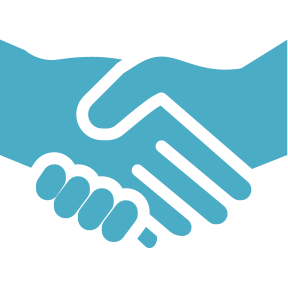 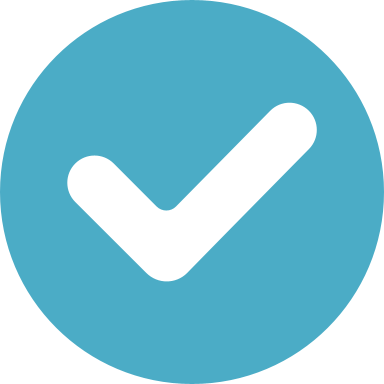 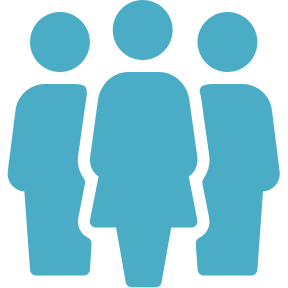 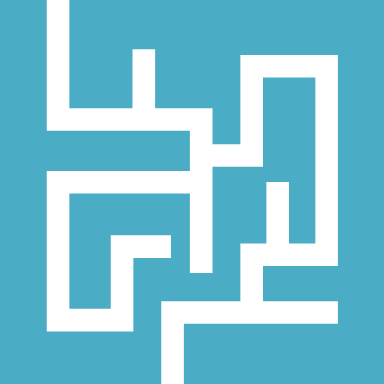 Wederzijdse doelstellingen en verwachtingen
Creatieve en flexibele probleemoplossing tussen de patiënt en het team, als er een probleem wordt vastgesteld
Open en eerlijke communicatie
Samenwerking en coördinatie tussen patiënten, familie en zorgverleners
1. Vagev N, et al. Patient Educ Couns. 2002;48:51–61; 2. Fallowfield LJ, et al. Lancet. 2002;359:650–656; 3. Morley L, et al. J Med Imaging Radiat Sci. 2017;48:207-216.
Communicatie
Hoe zijn onze communicatievaardigheden?

Betrekken we patiënten in open en eerlijke gesprekken?

Als we ons willen verbeteren, wat zijn dan onze trainingsbehoeften?
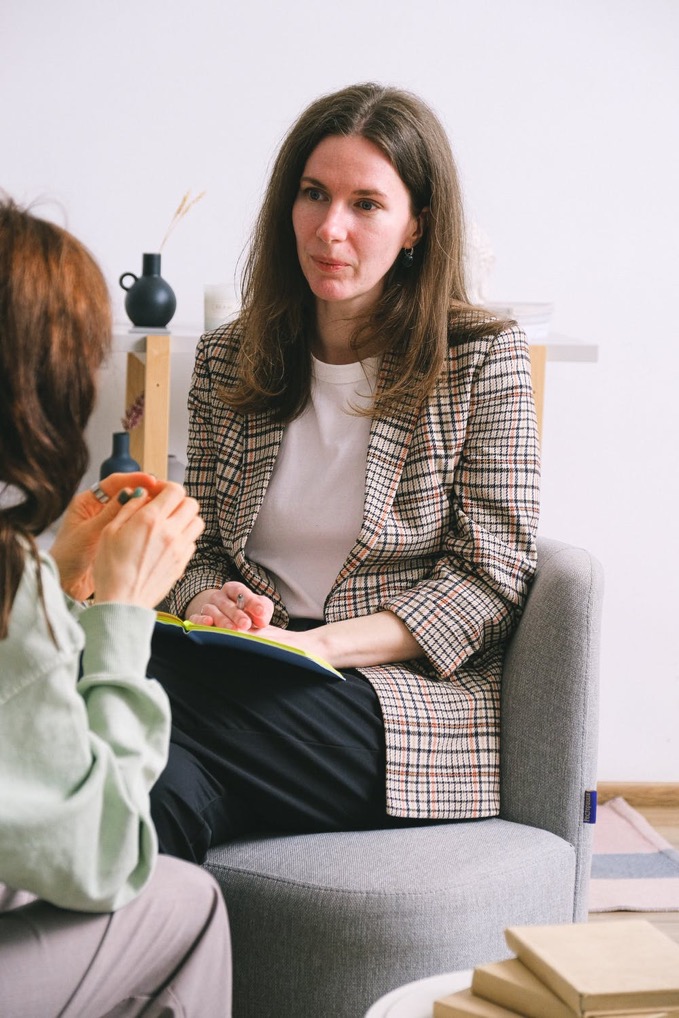 Beeldbron: Pexels
[Speaker Notes: Faciliteer een teambespreking over deze drie vragen]
Teaminterventies 1
Als kinderen in de kinderzorg naar de middelbare school gaan (of tieners worden), ziet u hen zelfstandig tijdens het consult in de kliniek. Het doel hiervan is:
Opbouwen van vertrouwen in het zelfstandig spreken met het team
Deelnemen aan discussies over hun eigen gezondheidszorg

Adolescenten met CF hebben aangegeven dat ze zelfstandig willen gezien worden (voor ten minste een deel van het consult) tussen de 13 en 16 jaar oud1

Belangrijk is dat patiënten hebben aangegeven dat zij kwesties rond adolescentie graag onder vier ogen met hun arts willen bespreken, maar dat ze daartoe niet altijd de gelegenheid krijgen1

Probeer er bij de zorg voor volwassenen voor te zorgen dat er een fase met een open einde van het consult is, zodat patiënten de kans krijgen om leiding te geven aan discussies/problemen over hun zorg/leven
Meters AL. Pulmon Med. 2012;2012:134132.
Teaminterventies 2
De transitie is NIET de overgang van dienstverlening voor kinderen naar dienstverlening voor volwassenen
De transitie IS overstappen van oudergeleide naar zelfgeleide zorg
Het is VAN VITAAL BELANG om te plannen wanneer kinderen in de adolescentie komen, en dit moet deel uitmaken van het jaarlijkse beoordelingsgesprek
'Overgang' is het punt waarop een tiener overgaat op de zorg voor volwassenen
Overweeg het nut van het 'Ready Steady Go' transitieprogramma1
1. University Hospitals Southampton. 2020. https://www.uhs.nhs.uk/Media/UHS-website-2019/Patientinformation/Childhealth/ReadySteadyGo/Transitionmovingintoadultcare-patientinformation.pdf. Geraadpleegd in juli 2021.
Teaminterventies 3
Breid de reikwijdte van jaarlijkse beoordelingen uit om op te nemen
Wat de patiënt in de komende 12 maanden in zijn/haar eigen leven wil bereiken
Wat hun familie hoopt te bereiken/doen in de komende 12 maanden

Koppel 'behandelingsdoelen' aan 'levensdoelen' om één set doelen vast te stellen
Teaminterventies 4
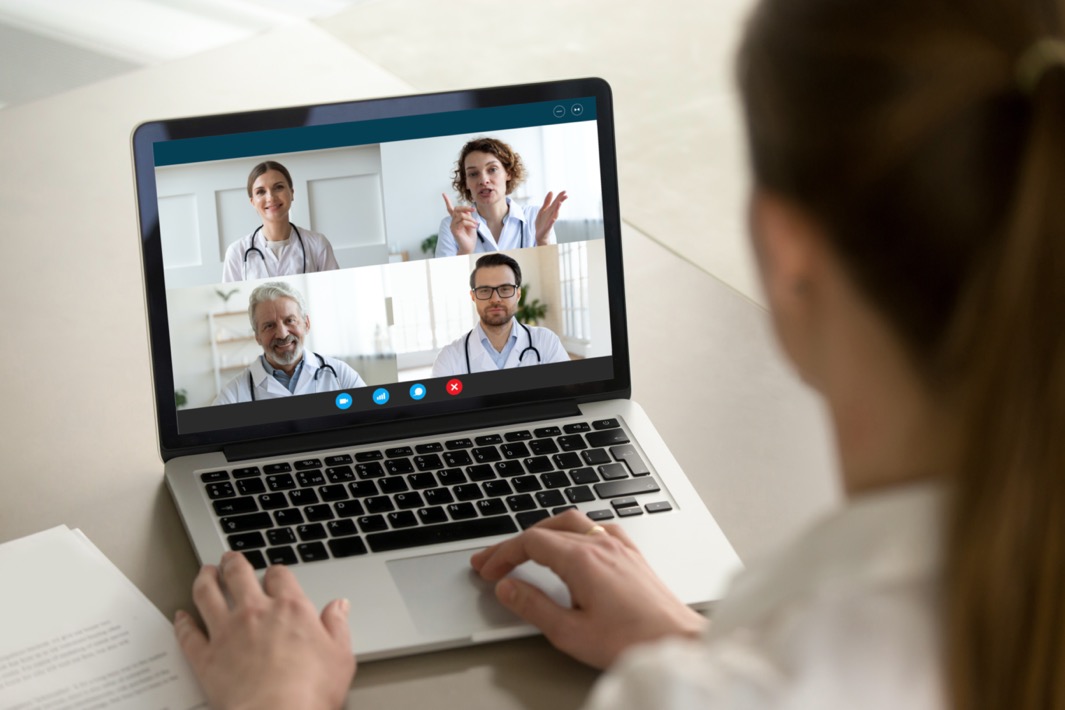 Organiseer regelmatige, virtuele therapietrouwbeoordelingen door een (niet minder dan maandelijkse) case reviewvan de groep patiënten uit te voeren 

Tracht de individuele leden van het team die met de patiënt samenwerken 1 zo consistent mogelijk te houden, aangezien het personeel wat deze beoordelingen uitvoert van samenstelling groter kan worden of kan veranderen
Beeldbron: Shutterstock
1. Duff A, et al. Lancet Respir Med. 2014;2:683–685.
Teaminterventies 5
Stel een sleutelfunctiesysteem in met ‘nalevingsvoorvechters'
Nalevingsvoorvechters faciliteren en leiden de beoordeling van de therapietrouw 
Nalevingsvoorvechters, samen met het MDT, onderhandelen over een behandelplan en helpen patiënten/verzorgers actief om dit in hun dagelijkse routines te integreren
Nalevingsvoorvechters nemen verantwoordelijkheid voor het implementeren van therapietrouwinitiatieven
Problemen met therapietrouw bespreken en begrijpen
Zorg voor echte samenwerkingsverbanden met patiënten en families
Behandelingsdoelen stellen en overeenkomen in het kader van 'levensdoelen'
De inspanningen van patiënten om te veranderen communiceren en ondersteunen
Teaminterventies 6
Verwachtingen en verplichtingen van het personeel vaststellen

Maak duidelijk dat het management afhankelijk is van de kwaliteit van de ‘ontvangen informatie'

Patiënten/verzorgers waarschuwen voor de risico's van overmatig voorschrijven of stoppen met geneesmiddelen waarvan wordt aangenomen dat ze niet effectief zijn

Meet elk aspectvan de behandeling, in plaats van de algemene beoordeling van therapietrouw
Teaminterventies 7
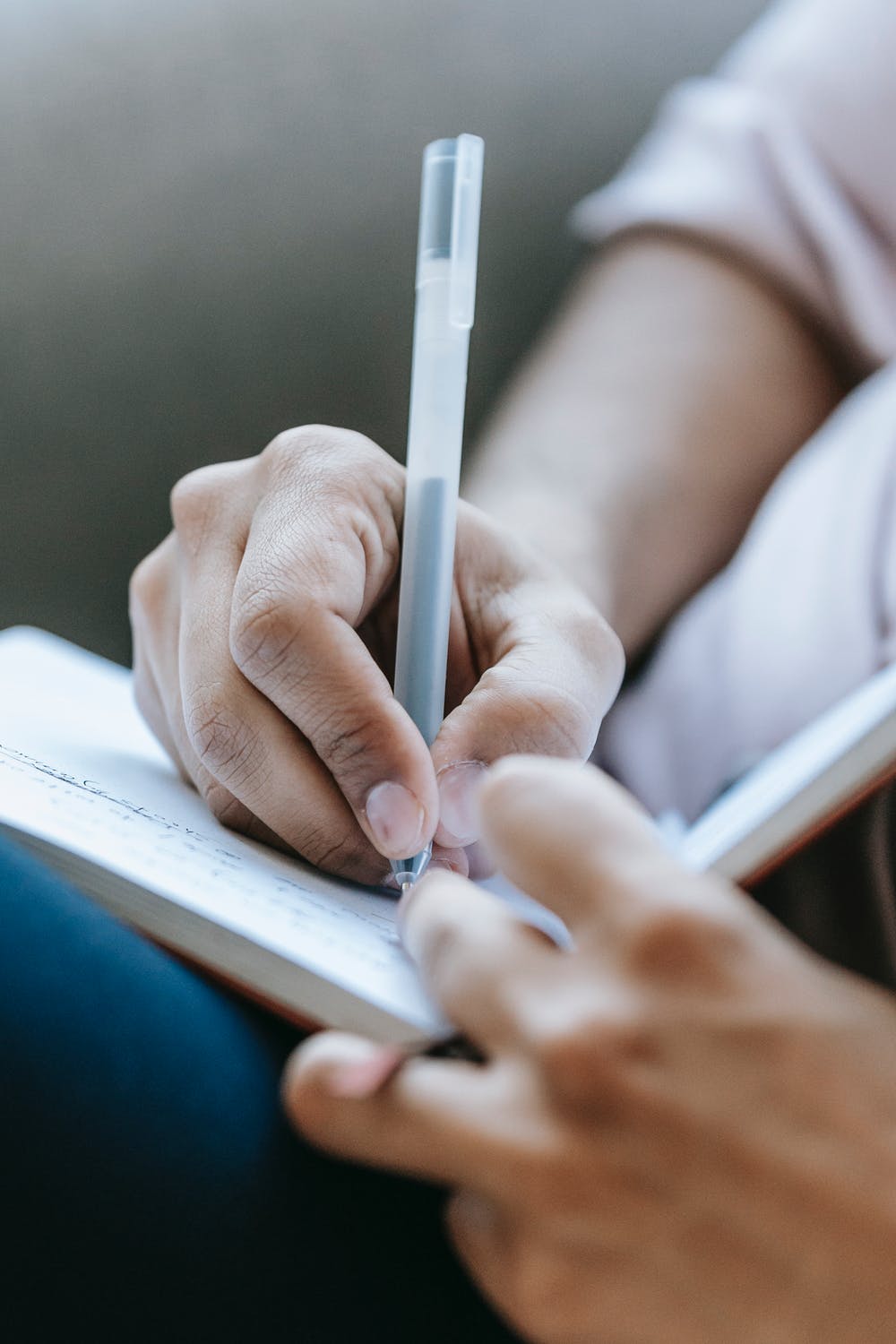 Verwachtingen en verplichtingen van de patiënt/familie vaststellen
De principes van een open discussie over wat ze hebben kunnen doen
Overeenstemming over regelmatig contact met de nalevingsvoorvechters
Alles in het werk stellen om de behandeling in hun dagelijkse routines te integreren
Houd u aan de afgesproken 'behandelingsvakanties'
Houd dagboeken bij indien gevraagd
Beeldbron: Pexels
Samenvatting
Verandering in de cultuur, het ethos en de verwachtingen van CF-teams dienen te worden omarmd om de resultaten voor de gezondheidszorg voor patiënten met CF te verbeteren
CF MDT-leden kunnen een samenwerkende omgeving creëren die specifiek is voor de behoeften van hun patiënten, om te helpen bij het ziektebeheer van hun patiënten en uiteindelijk de therapietrouw te verbeteren
Nalevingsvoorvechters kunnen met ondersteuning van het MDT therapietrouwinitiatieven implementeren:
Problemen met therapietrouw bespreken en begrijpen
Zorg voor echte samenwerkingsverbanden met patiënten en families
Behandelingsdoelen stellen en overeenkomen in het kader van 'levensdoelen'
De inspanningen van de patiënt om te veranderen te communiceren en ondersteunen 
Het MDT kan hun drijfveren voor verandering identificeren en aanpassen om patiënten te ondersteunen bij het beheer van hun ziekte
Referenties
Berwick D, et al. A promise to learn – a commitment to act: Improving the Safety of Patients in England. 2013. Beschikbaar op: www.gov.uk/government/uploads/system/uploads/attachment_data/file/226703/Berwick_Report.pdf. Geraadpleegd in juli 2021.
Briesacher BA, Quittner AL, Saiman L, et al. Adherence with tobramycin inhaled solution and health care utilization. BMC Pulm Med. 2011;11:5.
Department of Health. The Government’s revised manade to NHS England for 2018– 2019. Mei 2019. Beschikbaar op: https://assets.publishing.service.gov.uk/government/uploads/system/uploads/attachment_data/file/803111/revised-mandate-to-nhs-england-2018-to-2019.pdf. Geraadpleegd in juli 2021. 
Duff AJ, Latchford G. Adherence in cystic fibrosis; care teams need to change first. Lancet Respir Med. 2014;2:683–685. 
Eakin MN, Bilderback A, Boyle MP, et al. Longitudinal association between medication adherence and lung health in people with cystic fibrosis. J Cyst Fibros. 2011;10:258–264.
Eakin MN, Riekert KA. The impact of medication adherence on lung health outcomes in cystic fibrosis. Curr Opin Pulm Med. 2013;19:687–691.
Fallowfield LJ, et al. Efficacy of a Cancer Research UK communications skills training model for oncologists: a randomised controlled trial. Lancet. 2002;359:650-656.
Referenties
Gardner AJ, Gray AL, Self S, et al. Strengthening care teams to improve adherence in cystic fibrosis: a qualitative practice assessment and quality improvement initiative. Patient Prefer Adherence. 2017;11:761–767.
Kleinsinger F. The Unmet Challenge of Medication Nonadherence. Perm J 2018;22:18-033. 
Mead N, Bower P.  Patient-centred consultations and outcomes in primary care: a review of the literature. Patient Educ Couns. 2002;48:51–61.
Morley L, Cashell A. Samenwerking in de gezondheidszorg. J Med Imaging Radiat Sci. 2017;48:207-216. 
Nasr SZ, Chou W, Villa KF, et al. Adherence to dornase alpha treatment among commercially insured patients with cystic fibrosis. J Med Econ. 2013;16:801–808.
Universitair Ziekenhuis Southampton. Transition: moving into adult care. Augustus 2020 Beschikbaar op: https://www.uhs.nhs.uk/Media/UHS-website-2019/Patientinformation/Childhealth/ReadySteadyGo/Transitionmovingintoadultcare-patientinformation.pdf. Geraadpleegd in juli 2021.
Meters AL. Management Issues for Adolescents with Cystic Fibrosis. Pulmon Med. 2012;2012:134132.